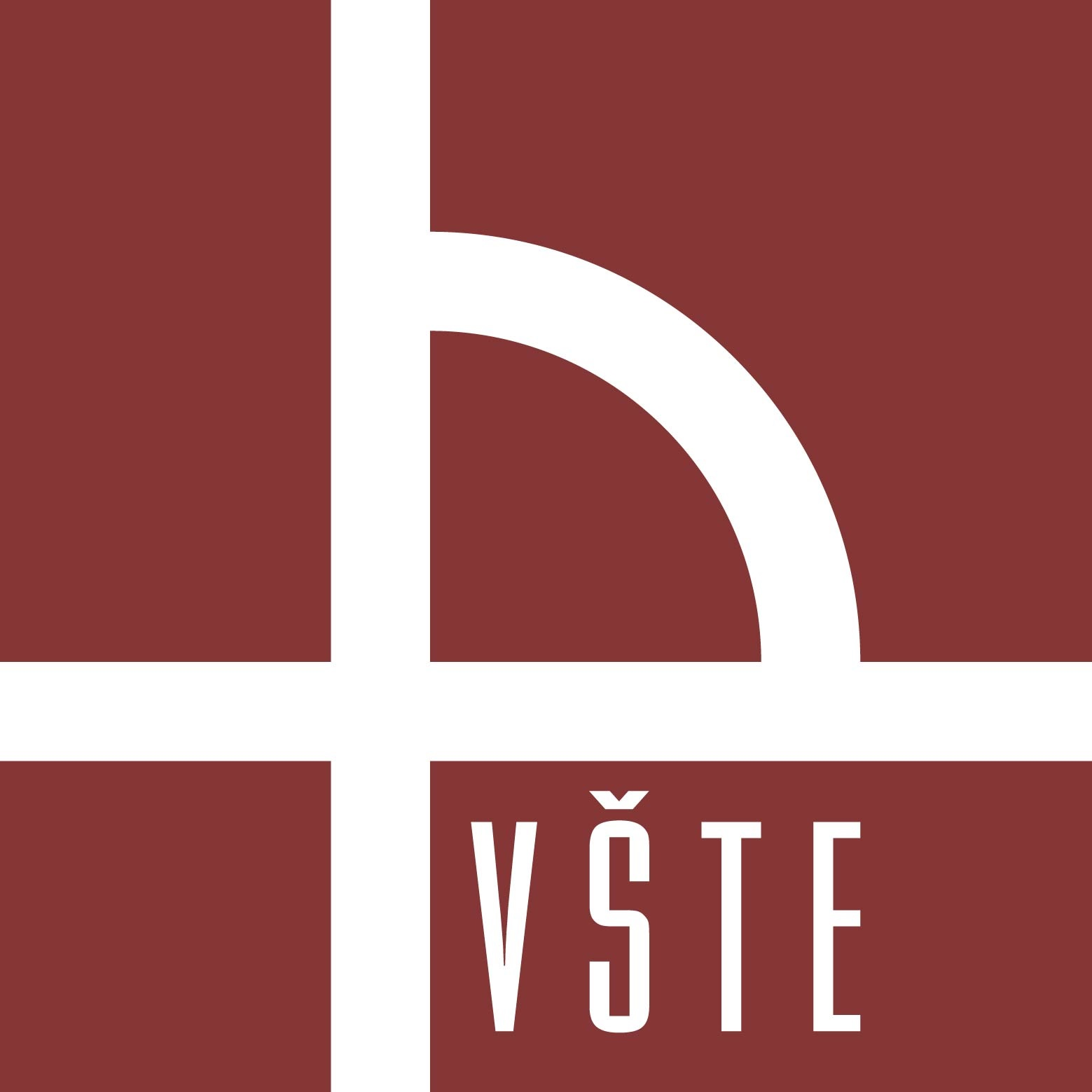 Racionalizace skladového hospodářství v podniku A. Pöttinger, spol. s.r.o.
Autor bakalářské práce: Hana Koblencová
Vedoucí bakalářské práce: doc. Ing. Ján Ližbetin, PhD.
Oponent bakalářské práce: Ing. Ondřej Heppler
Motivace a důvody k řešení daného problému
Zlepšení skladování
Zjednodušení pracovních podmínek pro zaměstnance
Bezpečnost při skladování
Nedostačující skladové prostory
Nedostatek manipulačních jednotek
Cíl práce
Cílem práce je analýza současného stavu skladového hospodářství ve vybraném podniku a návrh nového skladu a jeho zefektivnění
Výzkumné otázky
Je současné skladové hospodářství vybraného podniku efektivní?
Jak lze zvýšit kapacitu skladu ve vybraném podniku?
Bude pro zvýšení efektivnosti skladových operací zapotřebí více manipulační techniky?
Použité metody
Sběr dat
Porovnání 
Vizualizace
Dosažené výsledky a přínos práce
Větší kapacitu skladování 
Zvýšení počtu manipulačních prostředků
Bezpečnost zaměstnanců
Závěrečné shrnutí
Cíl práce splněn
Výstavba nového skladu je schválena a bude uskutečněna podle této práce
Otázky oponenta
Jak firma reagovala na Vaše řešení?
Jste schopna uvést výhody / nevýhody Vámi navrženého řešení?
Děkuji za pozornost